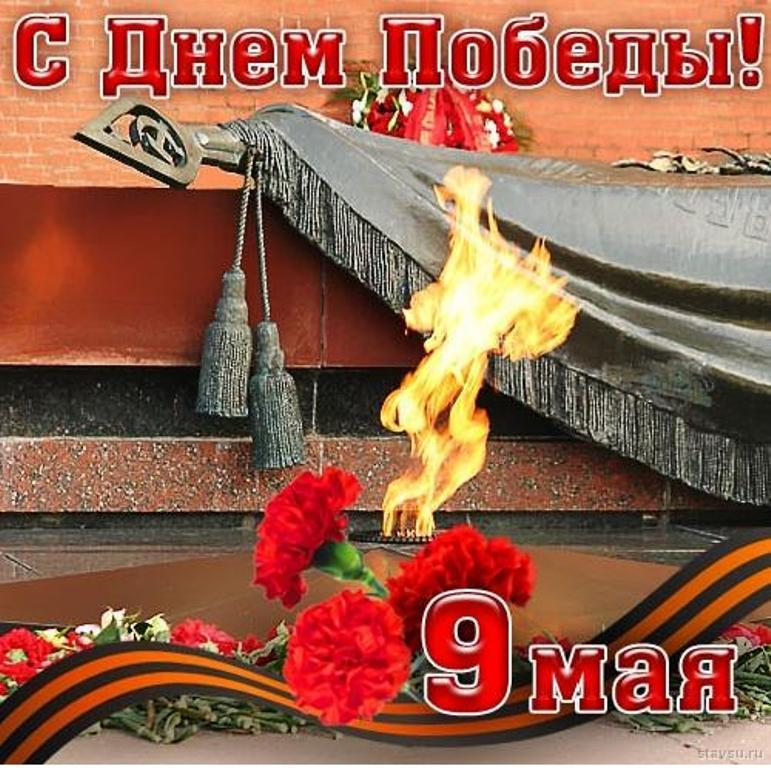 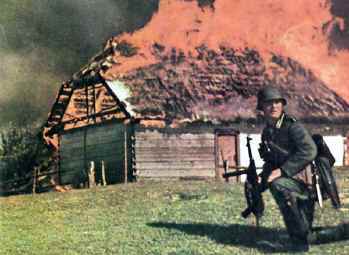 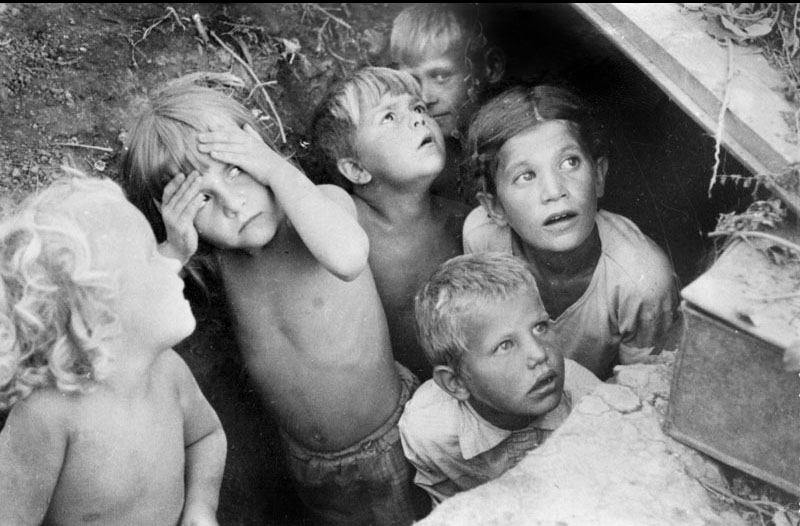 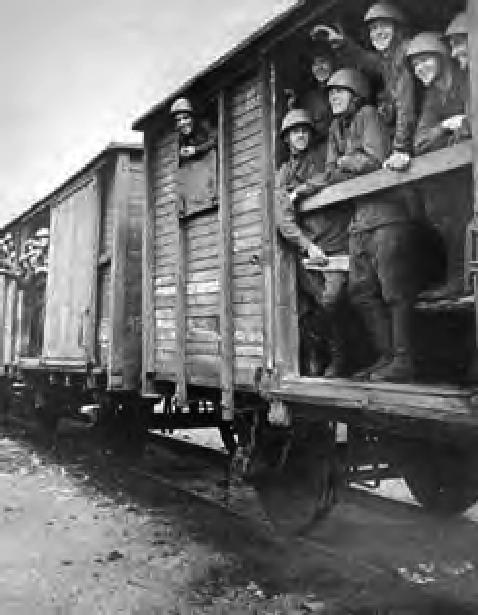 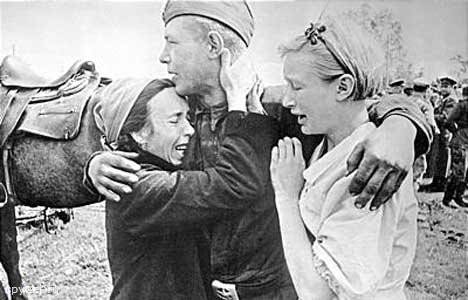 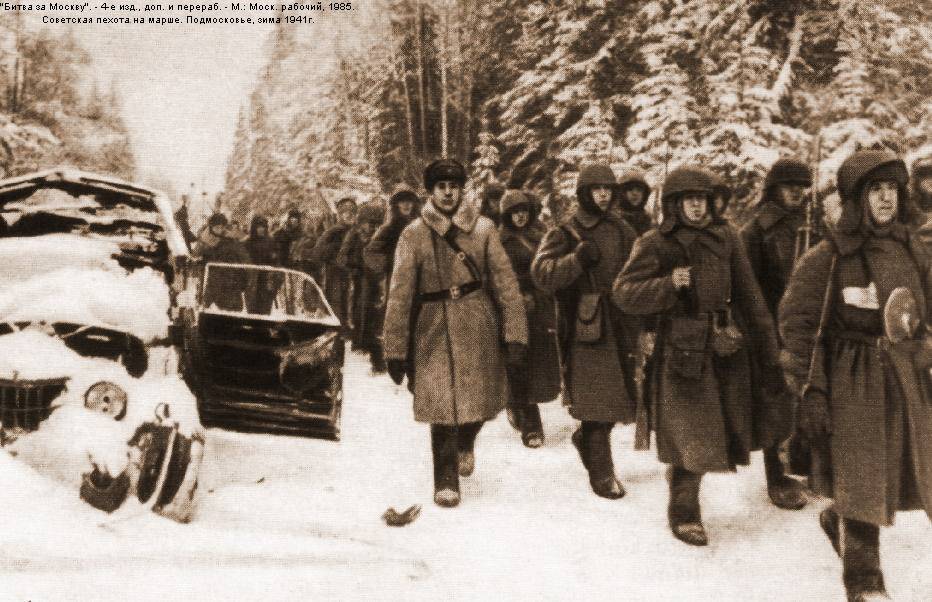 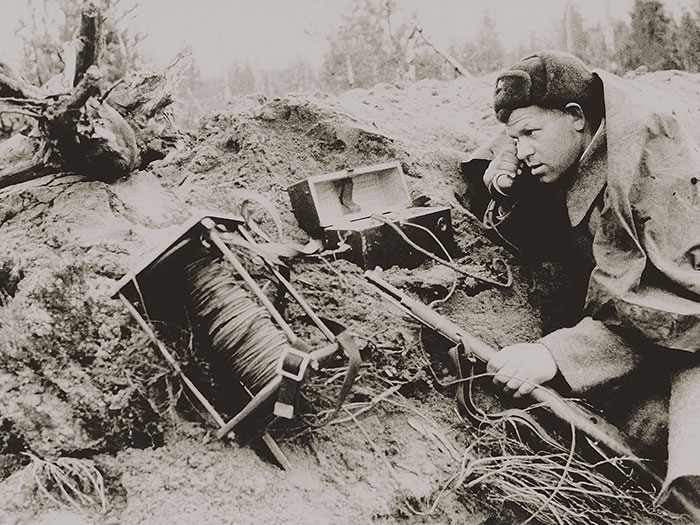 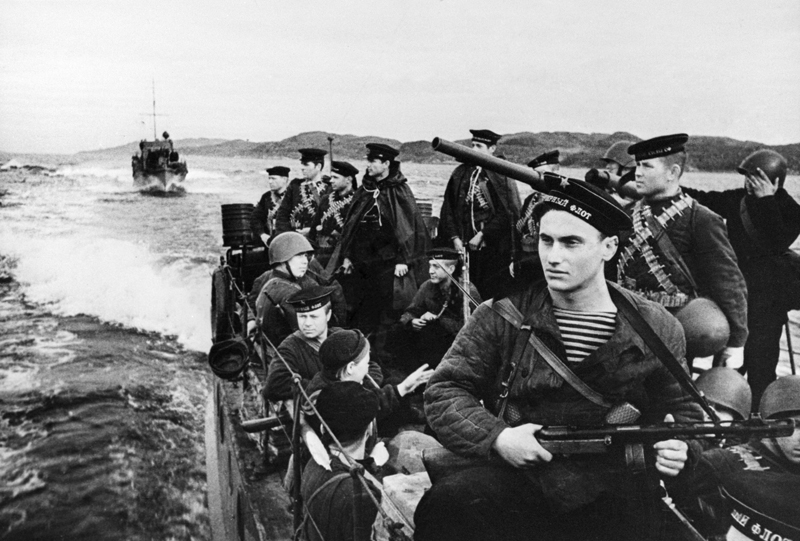 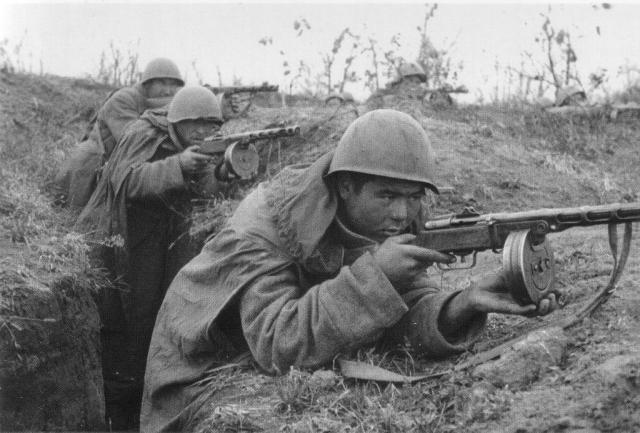 «Катюша»
Имя девичье носила И врага огнём косила, Вражьи замыслы порушила, Легендарная ...(«Катюша»)
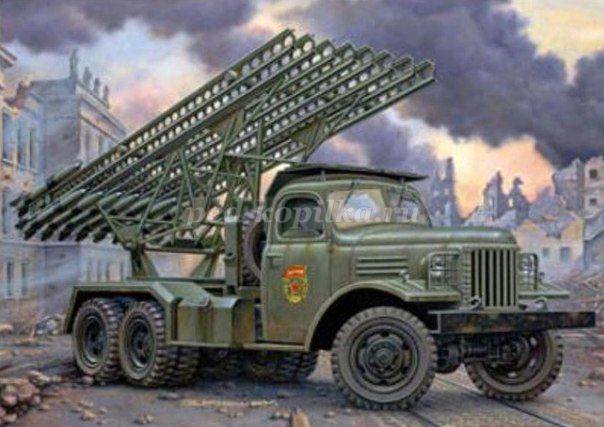 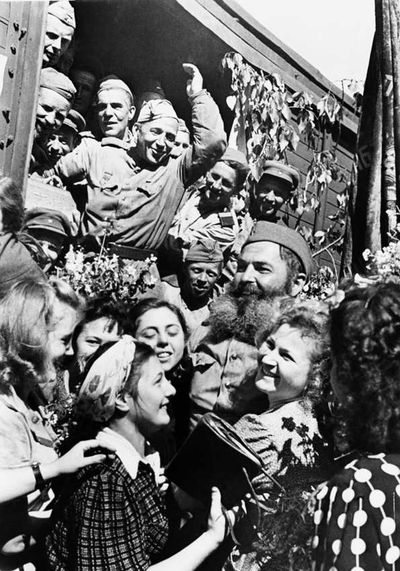 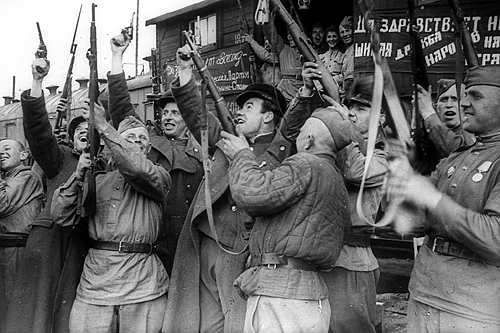 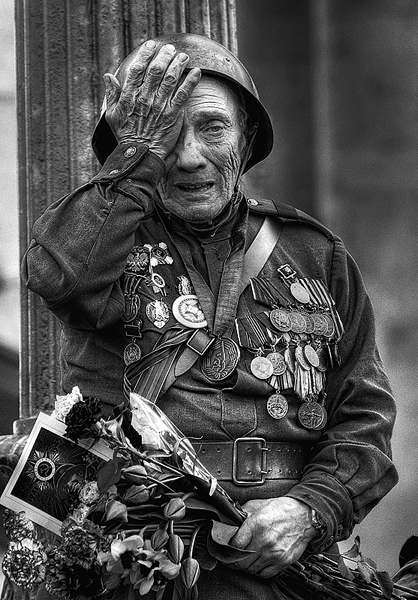 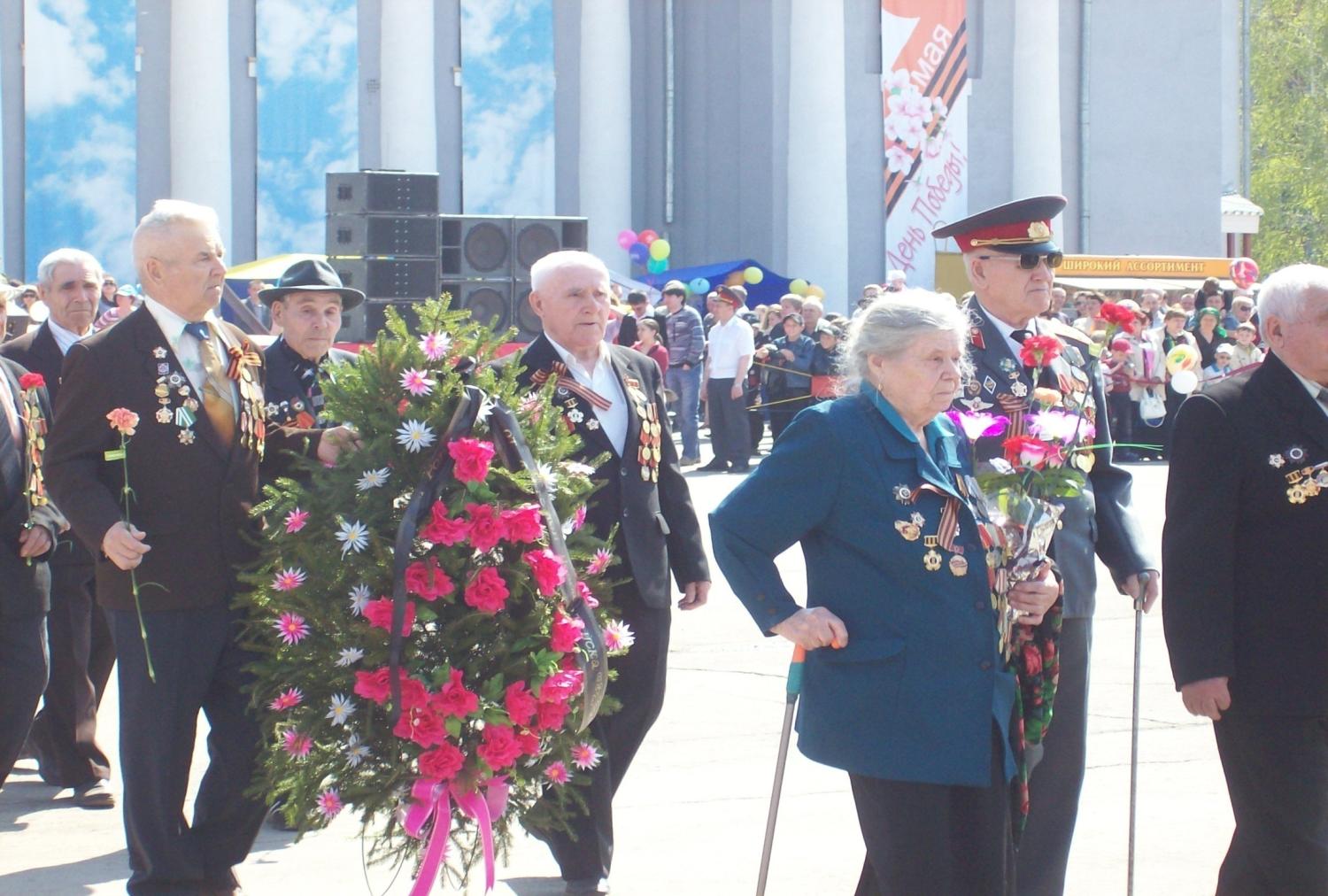 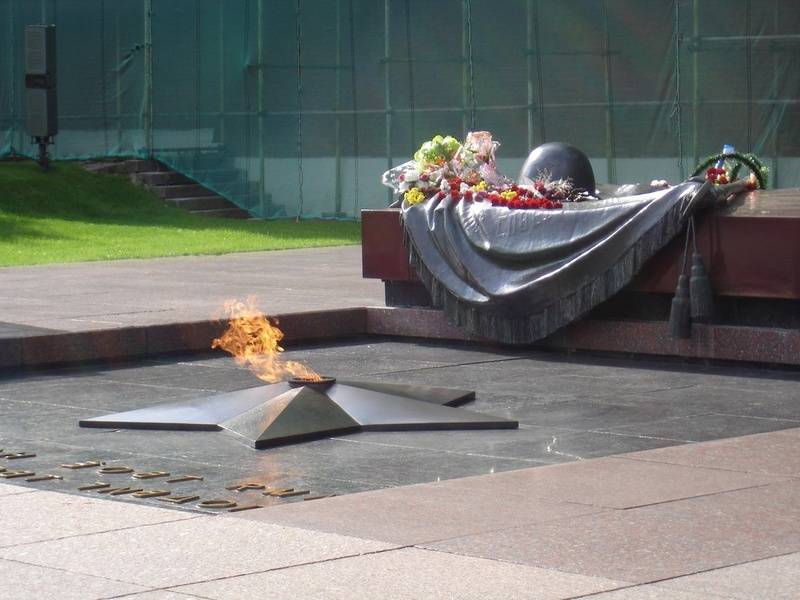 Вечный огонь горит в память о погибших в годы Великой Отечественной войны
Георгиевская ленточка
Цель акции –«Георгиевская ленточка» 
 создание символа праздника - Дня Победы. 
 Этот символ – выражение нашего уважения к ветеранам, дань памяти павшим на поле боя, благодарность людям, отдавшим все для фронта. Всем тем, благодаря кому мы победили в 1945 году.
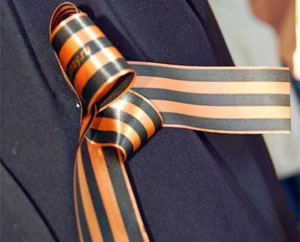 Георгиевские ленточки, которые волонтеры раздают на улицах российских городов, символизируют общую память о великой Победе, память, объединяющую самые разные поколения и слои российского общества.
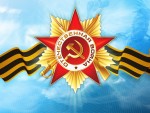 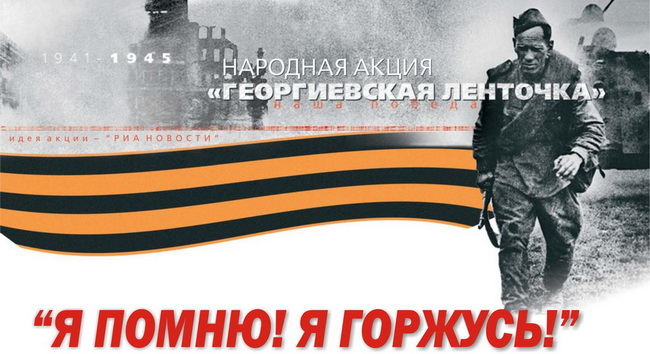 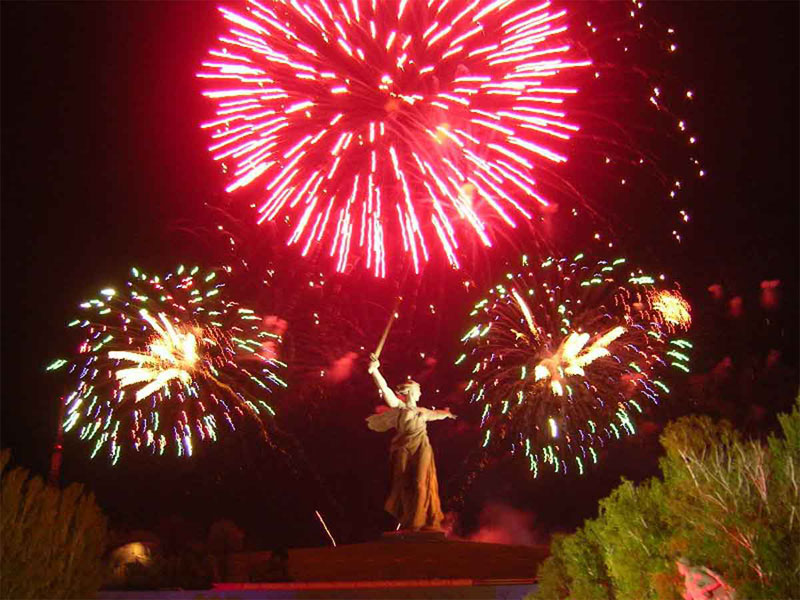 Спасибо нашим прадедам за Победу!